12.09.2019
Dienststelle Uni-Social
                                                                                             FINANZIELLE HILFE, BERATUNG, COACHING UND MEDIATION – WIR SIND DA FÜR SIE!
UNSERE DIENSTLEISTUNGEN
FINANZIELLE HILFE
BERATUNG
MEDIATION
COACHING
BERATUNG
AIDE FINANCIERE -
FINANZIELLE HILFE
CONSEIL  -
BERATUNG
MEDIATION
COACHING
BERATUNG
wir beraten Sie in Sozialversicherungs-, 
Stipendien- und Budgetfragen sowie zu Gesundheitsthemen und administrativen sowie juristischen Abläufen.
KEIN GELD? UNI-SOCIAL HILFT!
STUDierendenbudget
Jährlich 10’000.– bis 30’000.-- / 
Wohnsituation ist entscheidender Faktor: Eltern, WG…


Monatliche Ausgaben:
Krankenkasse, Steuern/AHV, Transportkosten                380.- bis 610.-
Wohnen (Miete, Nebenkosten, Haushalt (bspw. Waschmittel) )    0.- bis 1150.-
Essen, Getränke                                                               220.- bis 400.-
Persönliche Auslagen                                                       250.- bis 350.-
Studienkosten (Gebühren, Lehrmittel, Computer etc.)     180.- bis 400.-
Rückstellungen (KK Jahresfranchise, Selbstbehalt,                                        Medikamente u. Ä.) 					       60.- bis 90.-
FINANZIELLE Hilfe
In Form von Studienbeiträgen können wir monatlich Ihre finanziellen Engpässe ausgleichen oder punktuell eine finanzielle Hilfe bei Notsituationen leisten.

Sie haben zudem die Möglichkeit einen Antrag um Reduktion der Semestergebühren einzureichen.
Coaching
AIDE FINANCIERE -
FINANZIELLE HILFE
CONSEIL  -
BERATUNG
MEDIATION
COACHING
COACHING
Bei persönlichen, familiären, finanziellen oder studiengebundenen Schwierigkeiten 
beraten wir Sie gerne.

Für Fragen rund um den Berufseinstieg/Karriereplanung und zu Bewerbungsunterlagen sind die Career Services der Universität Freiburg unsere kompetenten Ansprechpartner: www.unifr.ch/career-services.
Coaching
MEDIATION
In Konfliktfällen stehen wir Ihnen beratend und vertraulich 	
zur Seite. Bei Bedarf vermitteln wir Ihnen gerne den Kontakt zur Ombudsstelle der Universität Freiburg.
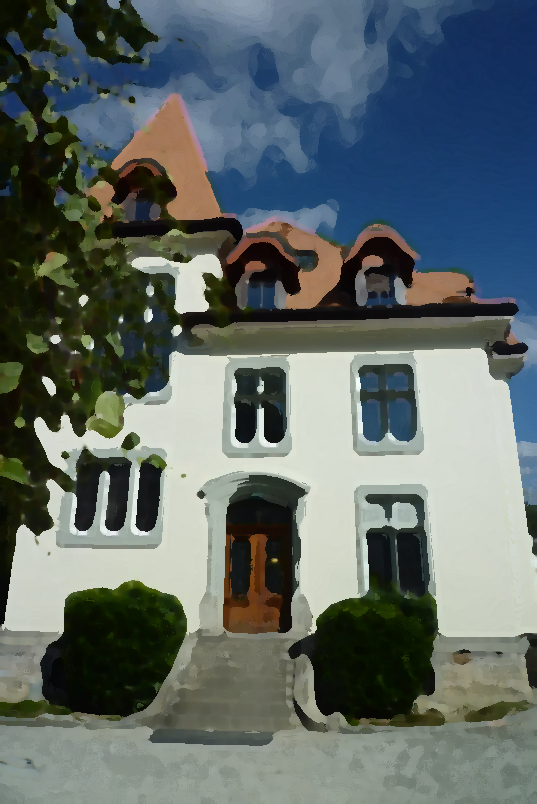 SERVICE UNI-SOCIAL

FINANZIELLE HILFE, BERATUNG, COACHING UND MEDIATION – WIR SIND DA FÜR SIE!